ОСУЩЕСТВЛЕНИЕ ЧЕТЫРЁХЦЕЛЕЙ СУББОТНЕЙ ШКОЛЫ
Отдел Субботней школы и Личного служения
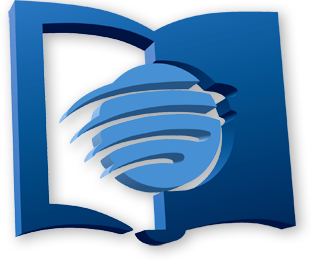 ЦЕЛИ И ЗАДАЧИ
Цель создания субботней школы – распространение Евангелия согласно повеления Иисуса Христа (Мф. 28:19-20), и Трехангельской вести.
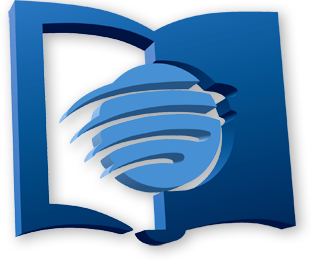 ЦЕЛИ И ЗАДАЧИ
Главная задача Субботней школы – вести людей ко Христу, способствовать их духовному росту и готовить к служению другим.
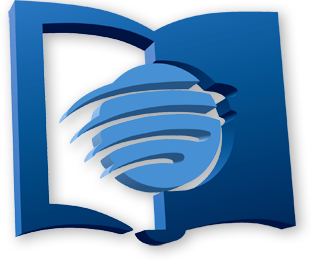 ЦЕЛИ И ЗАДАЧИ
Главная задача СШ осуществляется с помощью четырёх целей: 
Изучение Священного Писания.
Общение.
Евангельское служение.
Содействие Всемирной миссии.
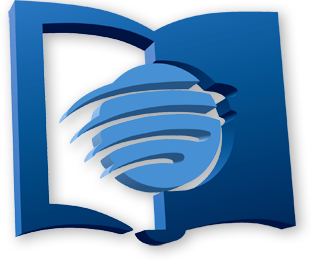 I. ИЗУЧЕНИЕ СВЯЩЕННОГО ПИСАНИЯ
Субботняя школа помогает учащимся лучше понимать Евангелие, лично посвящать себя Христу, способствуя духовному возрастанию через изучение Библии и Духа пророчества. Она помогает учащимся организовывать личное молитвенное служение, учит их истолковывать принципы Священного Писания и применять их в своей жизни.
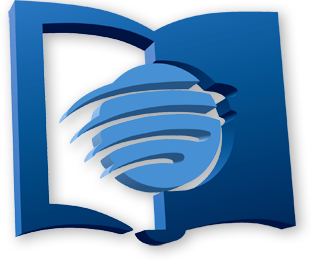 I. ИЗУЧЕНИЕ СВЯЩЕННОГО ПИСАНИЯ
Учитель CШ побуждает членов субботней школы лично и ежедневно изучать Библию. 
Учитель СШ воспитывает у членов субботней школы любовь к молитве.
Учитель проводит урок СШ методом дискуссии.
Учитель побуждает учеников заучивать ключевые библейские тексты урока СШ.
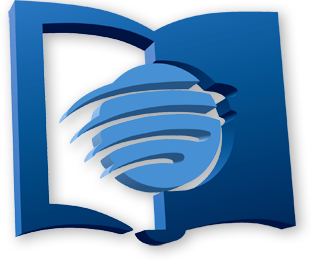 I. ИЗУЧЕНИЕ СВЯЩЕННОГО ПИСАНИЯ
Проводя урок, учитель СШ побуждает учеников чаще обращаться к Библии.
Вопросы, задаваемые учителем на уроке СШ.
Учитель создаёт атмосферу в классе, мотивируя учеников СШ делиться полученными знаниями.
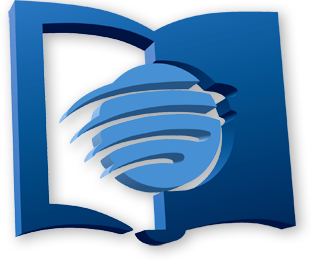 II. ОБЩЕНИЕ
Субботняя школа укрепляет братское общение между членами посредством еженедельной программы изучения уроков субботней школы. Она помогает привлекать к жизни церкви новых людей, которые с её помощью вливаются в церковь, и находить способы возвращения пассивных членов к активной жизни.
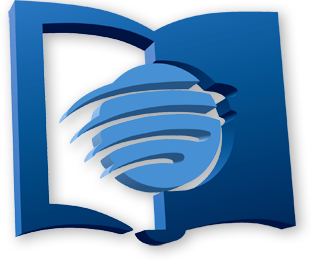 II. ОБЩЕНИЕ
Знакомство с учениками класса – важная составляющая урока СШ.
Практическое проявление учителем СШ радушия и гостеприимства.
Учитель создаёт атмосферу христианского братства на каждом уроке СШ.
Учитель побуждает всех членов субботней школы регулярно посещать занятия СШ.
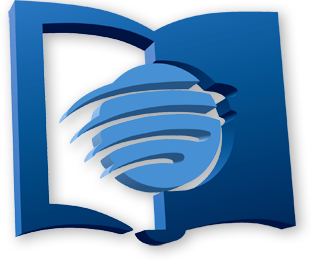 II. ОБЩЕНИЕ
Организация учителем встреч класса СШ вне здания церкви.
Сохранение учеников класса – величайшая ответственность учителя СШ.
Свидетельства и опыты учеников – значимая часть общения в СШ. 
Возвращение в общину пассивных членов церкви.
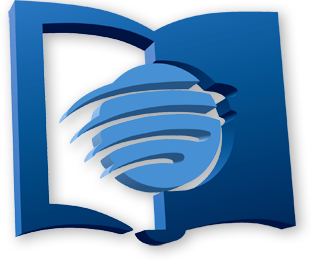 II. ОБЩЕНИЕ
Внимание ко всем приходящим в СШ.
Неустанная забота о недавно принявших крещение.
Поиск и привлечение новых членов в СШ.
Содействовать христианскому общению во всех составляющих СШ.
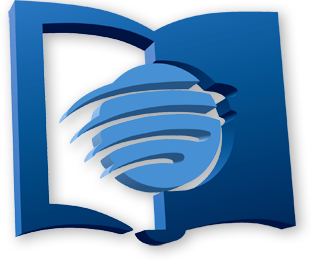 III. ЕВАНГЕЛЬСКОЕ СЛУЖЕНИЕ
Первостепенная задача субботней школы – это правильное воспитание, восстановление образа Божия в человеке и приготовление людей как пожилых, так и молодых, к встрече с грядущим Господом. Субботняя школа помогает своим ученикам сформировать видение миссии Церкви в окружающем обществе, готовит их к служению, и вдохновляет на личное свидетельство. Она разрабатывает программы вовлечения учащихся в работу по спасению людей.
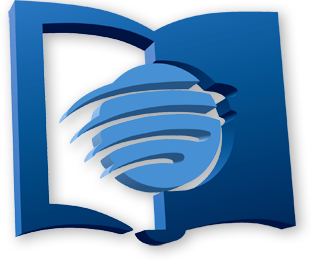 III. ЕВАНГЕЛЬСКОЕ СЛУЖЕНИЕ
Программа проведения СШ призвана вести людей ко Христу.
Вдохновляющие и обучающие миссионерские опыты в СШ.
Обучение учащихся СШ различным методам благовестия.
Внимание к новым людям, приходящим в СШ.
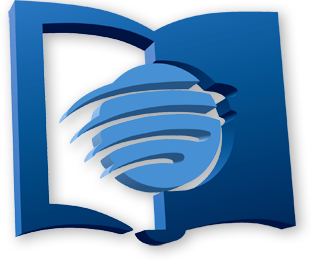 III. ЕВАНГЕЛЬСКОЕ СЛУЖЕНИЕ
Каждый класс СШ призван иметь действенный план евангельской деятельности.
Проведение служения посвящения в СШ.
Проведение занятий в группе подготовки подростков ко крещению.
Занятия в классе подготовки ко крещению молодежи и взрослых.
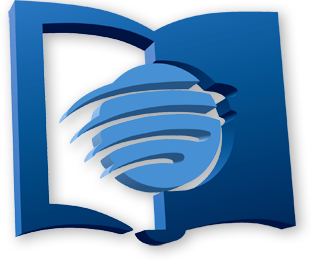 III. ЕВАНГЕЛЬСКОЕ СЛУЖЕНИЕ
Благовестие  в отношении пассивных членов СШ.
Создание группы СШ как миссионерской единицы.
Организация филиалов субботней школы.
Библейская школа, организуемая в период отпусков.
Активная поддержка евангельских инициатив субботней школы.
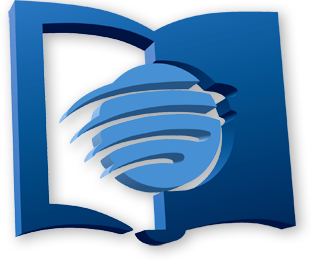 IV. СОДЕЙСТВИЕ ВСЕМИРНОЙ МИССИИ
Субботняя школа оказывает поддержку Всемирной миссии Церкви. Она содействует тому, чтобы проектам Всемирной миссии оказывалась личностная, систематическая, самоотверженная поддержка и укрепляет во всех членах СШ желание участвовать в выполнении евангельского поручения.
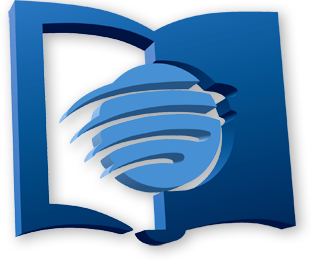 IV. СОДЕЙСТВИЕ ВСЕМИРНОЙ МИССИИ
Субботняя школа даёт ясное представление о Глобальной миссии Церкви всем приходящим в церковь.
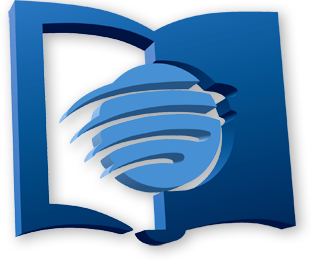 IV. СОДЕЙСТВИЕ ВСЕМИРНОЙ МИССИИ
Субботняя школа способствует росту интереса к миссионерской деятельности, уделяя время этой теме в каждой субботней программе во всех отделах субботней школы.
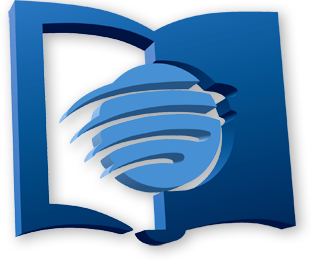 IV. СОДЕЙСТВИЕ ВСЕМИРНОЙ МИССИИ
СШ постоянно поощряет в детях, подростках и взрослых желание распространять Евангелие, куда бы ни направил их Господь.
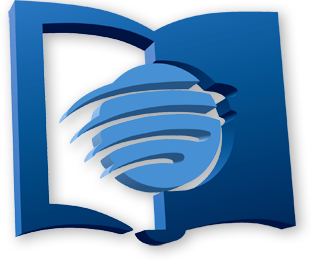 IV. СОДЕЙСТВИЕ ВСЕМИРНОЙ МИССИИ
СШ учит, и содействует постоянной самоотверженной помощи осуществлению проектов всемирной миссии. «Проявление щедрости и самоотречения ради успеха зарубежных миссий – это верный путь к прогрессу в местной миссионерской деятельности; ибо успех местной работы в значительной степени зависит от непрямого влияния евангельской работы, осуществляемой в отдаленных странах».
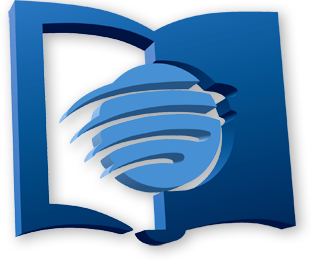 IV. СОДЕЙСТВИЕ ВСЕМИРНОЙ МИССИИ
Перед СШ поставлена цель – жертвовать на миссионерскую работу и всячески поощрять эту жертвенность.